ПРОЕКТ «Символы России»
Проект выполнили:
Воспитатели:  Зоценко О.П. (ВКК)
			               Соколова И.Н. (ВКК)
МБДОУ детский сад №144
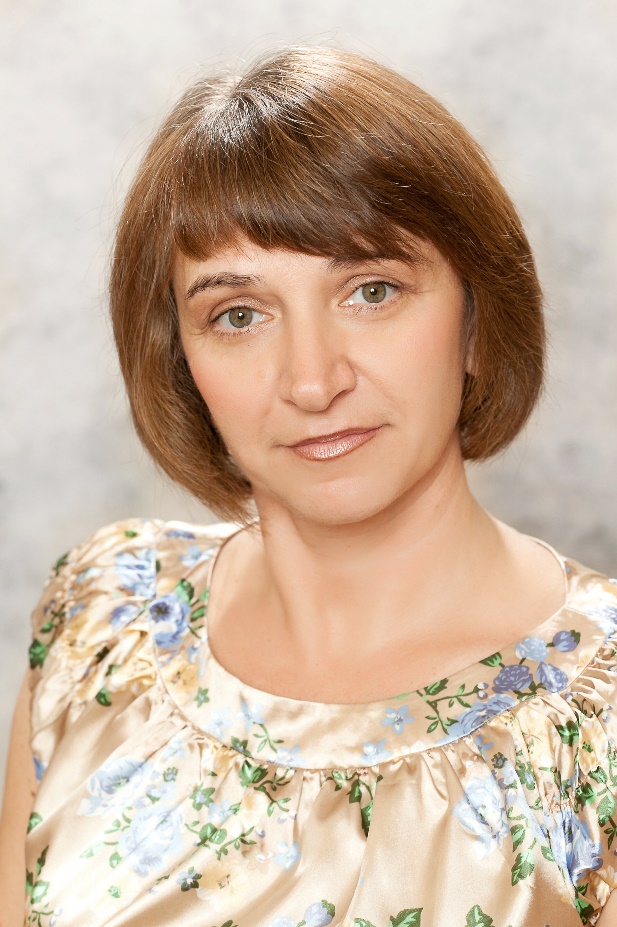 ВИД ПРОЕКТА:
- информационно-						        										творческий,
    ребёнок, 
    общество и культура;
ВИД ПРОЕКТА:
- групповой,        краткосрочный.
Участники проекта:
Воспитатели; 
дети средней группы;
родители.
Цель проекта:
Воспитание ребенка дошкольного возраста как субъекта нравственно-патриотического воспитания.
Беседа «С чего начинается                                       Родина».
Аппликация «Флаг России».
Изготовление поделок совместно с родителями
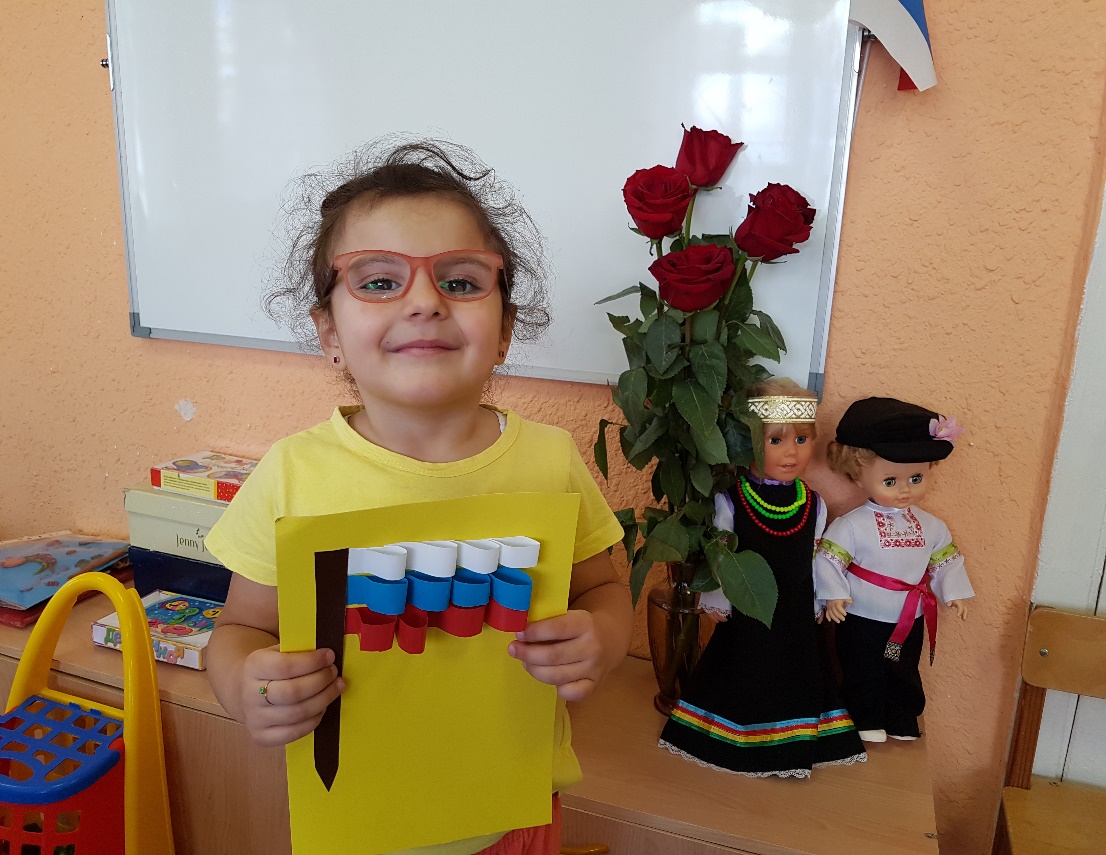 Изготовление поделок совместно с родителями
Изготовление поделок совместно с родителями
Изготовление поделок совместно с родителями
Итоговое занятие«Наш  дом – Россия»
Оформление выставки поделок
Памятка для родителей
Россия – это страна, в которой мы живём. Она занимает первое место по территории среди всех стран мира. В России проживают русские, буряты, татары и другие народы. Все они имеют свои традиции и обычаи, но всех объединяет одно – любовь к Родине и забота о её процветании. 
	Столица нашей Родины – город Москва.
	 Глава Российского государства – президент. 
	У каждого человека есть своя Родина – место, где он родился и вырос: его дом, город, посёлок, его страна. 
	Флаг, герб, гимн – официальные государственные символы, означающие независимость государства.  
	Дети легко запоминают внешний вид государственной символики, особенно флаг, узнают её в повседневной жизни. 
	Задача близких людей – поддержать маленького человечка, пополнить его знания.
	Воспитание маленького патриота начинается с самого близкого для него - родного дома, улицы, где он живет, детского сада.
Памятка для родителей
Обращайте внимание ребенка на красоту родного города, расскажите о его достопримечательностях.
Во время прогулки расскажите, чьё имя носит ваша улица, что на ней находится, поговорите о назначении каждого объекта.
Дайте представление о работе общественных учреждений: почты, магазина, транспорта и т.д. Понаблюдайте за работой сотрудников этих учреждений, отметьте ценности их труда.
Побывайте с ребенком в краеведческом музее, у памятников героям, павшим в Великой Отечественной войне.
Вместе с ребенком принимайте участие в труде по благоустройству и озеленению своего двора.
Читайте русские сказки, книги о родном крае, о родине, ее героях, о традициях, культуре своего народа.
Беседуйте с ребенком о красоте родной природы, обращайте на нее внимание в любое время года.
Учите ребенка правильно оценивать свои поступки и поступки других.
Поощряйте ребенка за стремление поддерживать порядок, примерное поведение в общественных местах.
Памятка для родителей
ЗНАЧЕНИЕ ПОЛОС НА ФЛАГЕ 
	ФЛАГ – отличительный знак, символ государства. Флаг России состоит из трёх полос одинаковой ширины: белой, синей, красной.
	Расположение полос на флаге отражает древнерусское понимание мира: 	- внизу – мир физический (природный), красный; 
		- выше – небесный – голубой; 
		- ещё выше – мир Божественный, белый.
	На Руси три цвета имели следующее символическое значение:
		Белый – благородство, откровенность;
		Синий- -верность, честность, безупречность, целомудрие;
		Красный – мужество, смелость, великодушие, любовь.
	Бело-сине-красный флаг впервые дал русскому флоту и армии Пётр I. В его эпоху на кораблях были именно такие флаги. Утверждённый Петром российский флаг сохранялся несколько веков. Является он государственным символом и в наши дни.
	Для запоминания последовательности цветов полос флага России, поможет стихотворение В.Степановой «Флаг России»
		Белый цвет – берёзка,
		Синий – неба цвет.
		Красная полоска –
		Солнечный рассвет.
Спасибо  за внимание !